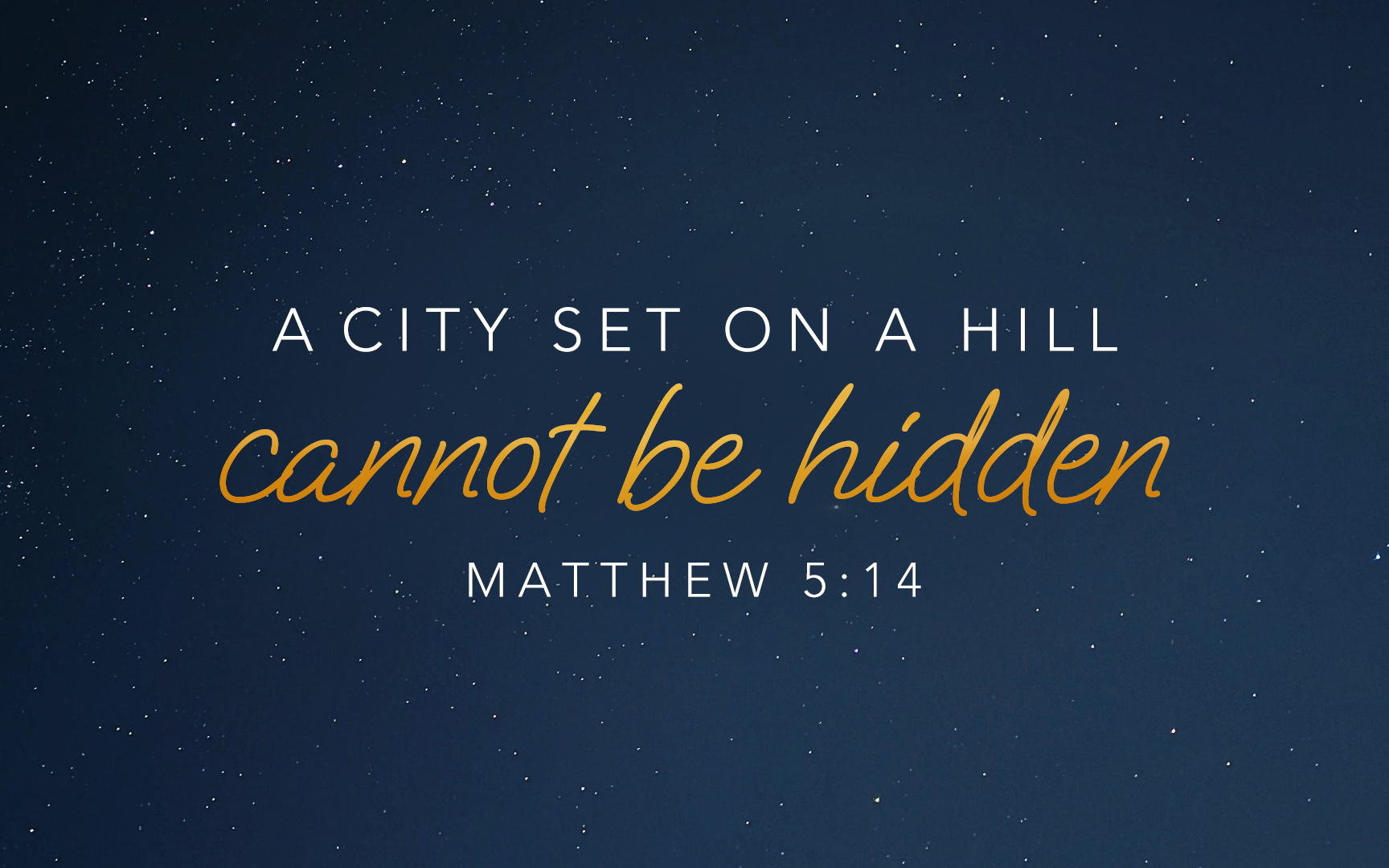 A City Set On A Hill
[Speaker Notes: I’m fascinated by this statement.  It brings to mind people with aching feet and tired eyes who have traveled all day and into the night - People who are searching for a safe and warm place to rest for the night… And through the darkness, they look up and see the lights of welcoming town. We all know after a long day of travel the comfort it is just to have our destination in sight and anticipate much needed rest.

In this part of the Sermon on the Mount Jesus is both stating an obvious fact, and describing what He wants for His people to become.  And it deserves our full attention this morning.  As enjoyable as it would be to look at the other “light” phrases Jesus uses in Mt 5 – I’m inviting you to go deeper today. To really see the beauty and power of this one statement.]
This Is One of Jesus’ Most Repeated Statements
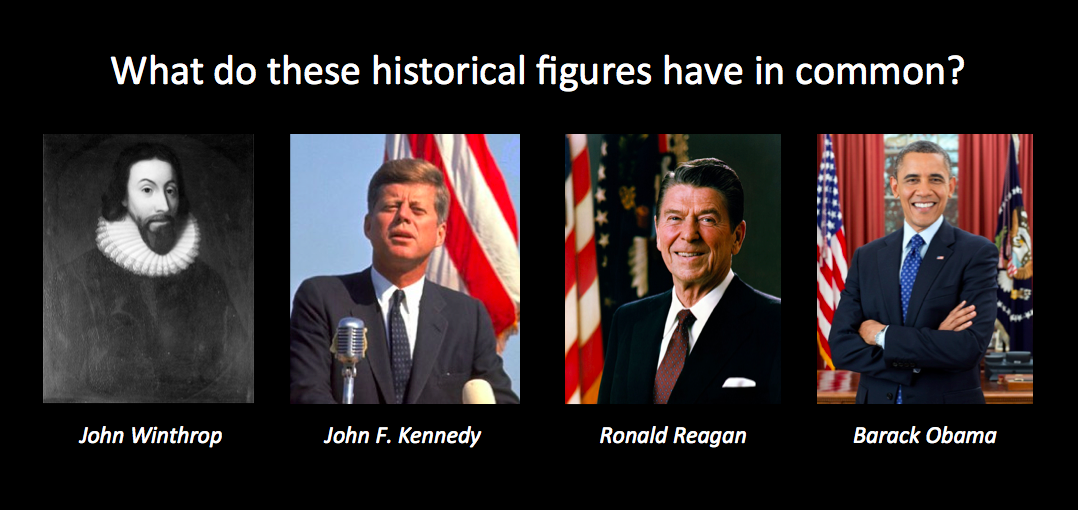 [Speaker Notes: This phrase has been used by colonist, presidents, and movie stars…

All have called for their own version of “virtues.”

From John Winthrop almost 400 years ago in 1630 who preached about his vision for the Massachusetts Bay Colony – all the way to Kennedy, Reagan, and Obama.
Matthew 5:14 is such a memorable phrase, that many people have used it to support their ideology.

You may like some of these men more than others.
I won’t argue that ALL of these leaders have made at least some positive contributions to society… 
However, I would strongly argue that even the best political influence is NOT what Jesus is talking about in this chapter! 

I hope in the lesson you’ll see that Jesus Was Not Tossing Out A Random Optimistic Phrase for Inspiring Speeches…

Jesus is comparing His People to a type of City that His audience was very, very familiar with.]
Jesus & His Audience Knew All About Cities Like This.
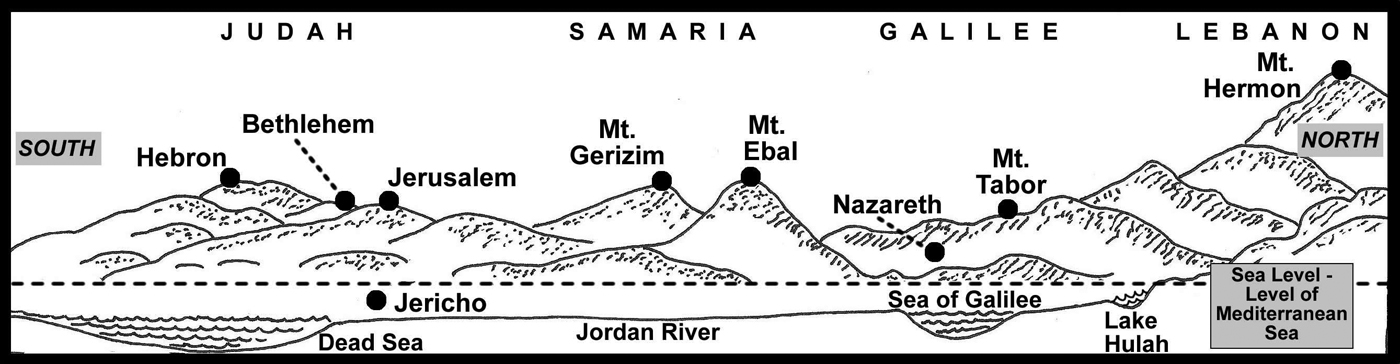 Jesus Visited Places Like Jerusalem, Samaria, Etc… (John 4:20)
Jesus Is Literally Preaching On A Hillside (Mt. 5:1)
Jesus Grew Up In Nazareth, On The Side of A Hill. (Luke 4:29)
[Speaker Notes: And of course… Jesus is on a HILLSIDE while He is preaching!]
1.) This Is A Call To Become A Light.
This City Is Both Visible & Influential.
Visible: It Stands Out From It’s Surroundings. It Is Unashamed.
Influence: To Shows Things As They Really Are. To Show The Path That Leads To Life. To Give Warmth To Those We Contact. 
A Light In our Words: His Gospel (4:23)
A Light In our Character: The Beatitudes (5:3-11)
A Light In our Actions: Good Deeds (5:16)
Is My Life An Example of Righteousness In This Season?
1 Tim. 4:12, 1 Peter 5:3
[Speaker Notes: First and Foremost… It is a call to be a light.  The city Jesus describes is HIGHLY VISIBLE and HIGHLY INFLUENTIAL…

It has been YEARS since I literally numbered 3 points in a sermon.  But I’m doing this very intentionally this morning. I want us to hold onto these 3 major ideas.

Light reveals danger, shows the right path, and cheers our hearts.

This City Is Both Visible & Influential.
Visible: It’s Light Immediately Stands Out From It’s Surroundings. It “Cannot Be Hidden.” It Is Unashamed.
Influence: Light Shows Things As They Really Are. Light Shows The Path That Leads To Life. And With Time, Light Warms The Interior.

LIGHT is HIGHLY NOTICABLE…
LIGHT draws OTHERS IN…

Can’t Be Extinguished (so as he says in verse 15, let’s be sure we aren’t hiding it! IT’s not meant to be hidden.). People should recognize something different about us.

In the darkness, we are subject to attack, harm, and stumbling. But in the city of light there is a clear path.  God’s word is a light to our feet.

After an hour with me, have people seen the light of Jesus or the complaints of the world?


** Light, by it’s nature, illuminates the surface – but over time it actually warms the interior. (We know this when we see our electric bills during the summer!). But we know this when we spend time with Christians too.  They don’t just help us SEE the knowledge of God more clearly. They also warm our hearts.  Our presence together is beneficial.

Light That Cannot Be Extinguished.]
Imitating Jesus Is The Only Real Way To Elevate Our Visibility & Increase Our Influence.
[Speaker Notes: Evangelism is not about gimics. We are aiming to touch people’s hearts and show them the goodness and kindness of Jesus.


If we want our light to shine brighter – it requires being more like Jesus.

He Built A City Set On A Hill…
He Takes Us To The Father’s Will, Not Divisive Groups.
He Takes Us To Humble Endurance, Not Arrogant Attacks.
He Takes Us To Self-Less Living, Not Worldly Ambition.

Jesus Takes Us To Higher Moral Standards
Jesus Sets Us Apart To Be Noticed
Jesus Is The Source of our Light & Life]
2.) This Is A Call To Become A Community.
Notice The Progression of Jesus Teaching:
From The World → To The City → To The Home
A Community That Is Pleased To Stand Out From The Darkness.
“There is a fundamental difference between Christians and non-Christians. Between the church and the world. As different as light and darkness.”
A Community That Expects & Welcomes Others.
A Place of Hope & Safety, Joshua 20:3
For More Than Many Expected, Acts 13:44-48
A Community That Values Being Together.
Hebrews 11:16, 12:22-23
[Speaker Notes: STAND OUT FROM DARKNESS.  We are brighter together.  *Not a single house on hill – an entire city - with a mix of people and talents.

Appreciated For Their Security
A Welcome Site To Travelers

Two Ideas
Togetherness
Impact on the Community & Travelers
Our Light Is Brighter Together
Our Life Together Is More Secure


A Noticeable & Obvious Place of Shelter & Security.
How We Greet. How We Love. How We Include.


* Shining for the benefit of others is implied in vs. 14 and directly stated in vs. 15 ”all in the house.”]
The City of God Has More To Offer Than The Most Impressive Cities The World Will Ever Know.
[Speaker Notes: No matter where you have been wandering – God wants you to come and be part of His people – His family.

WE are made for fellowship with HIM. And we are made for fellowship with each other.]
3.) This Is A Call To Devote Our Lives To God’s Glory.
Cities “On A Hill” Have A Common Problem: Water.
4 There is a river whose streams make glad the city of God,    the holy habitation of the Most High.5 God is in the midst of her; she shall not be moved;    God will help her when morning dawns. (Psalm 46:4-5)
Sincere & Genuine Interest In God, Not Self, Always Shines Through. (Mt. 6:1-2)
Jesus Provides The Ultimate Light. (Isaiah 49:6)
[Speaker Notes: While there are advantages to being “on a hill.”   There are a few problems – the most prominent of these is a water source.  Water always runs downhill, so having an adequate supply at the top is a real challenge.

A City On A Hill Depends On God

Be A City That Depends On God & Glorifies God.

These Cities Depended On God For Refreshment


While it might make a good “rallying cry” in a speech, this is not about seeking our own glory!

Good Intentions Are Not Enough “]
The World Needs To SeeOur “Good Works” Not Our“Good Intentions.”
[Speaker Notes: “Men cannot see your fine ideas, your noble purposes, your holy aspirations. Your thoughts about Christ, your faith in Him, your tenderness of heart towards him, as a the oil in the lighthouse lamp. If no light is shown, shipwrecks will not be prevented. So it will not avail to prevent moral wrecks that you have felt anxious, devised ways of aiding, if you have done nothing.” 
“We are to avoid the two extremes of [pride and hesitation] in our conduct…and live out with simplicity and fearlessness the Christian principles we know and accept.”   Pulpit Commentary – page 204.

I don’t mean this as an accusation – because I know MANY of you are INSANELY BUSY doing GOOD! 

But we all need some self-evaluation.  So here’s my list: In the last 6 months…
What have you done to help a young family? or single mother?
What have you done to help someone sick or someone grieving?
What have you done to help someone with a bad habit? Or in a crisis?
What have you done to help a lost person hear about Jesus?
What have you done to help a widow?
What have you done to help an orphan?
What have you done to help a new member or guest?
What have you done to help the poor?
What have you done to help a teenager?
What have you done to help a deacon or elder with their difficult job?
What have you done to improve your personal walk with God?]
Jesus Emphasizes Our Personal Responsibility:
Notice the repetition:
“You are…”
“Your light shine…”
“Your good works…”
“Your Father…”

Will you answer His call?
[Speaker Notes: This statement establishes a Responsibility.

We must shine.  Jesus makes this part of the sermon very personal.  He’s not just saying that HE IS THE LIGHT.  3 times He says “You are…”
You and only you.  There is light no where else.
We must not fail to stand out as different.

If Christians were being arrested, would anyone know to turn me in? They should!

How can I show my faith and love in my daily activities?
Am I living in a way that stands out?
Am I welcoming others with love and grace?
Am I showing people what I am FOR, not just what I am against?
Am I taking the “high road” when others go low?


We Want Our Example To Shine With The Light of Jesus.
We Want Others To Find Us Inviting & Safe.
We Want God’s Mercy To Be Our Sincere Emphasis.]
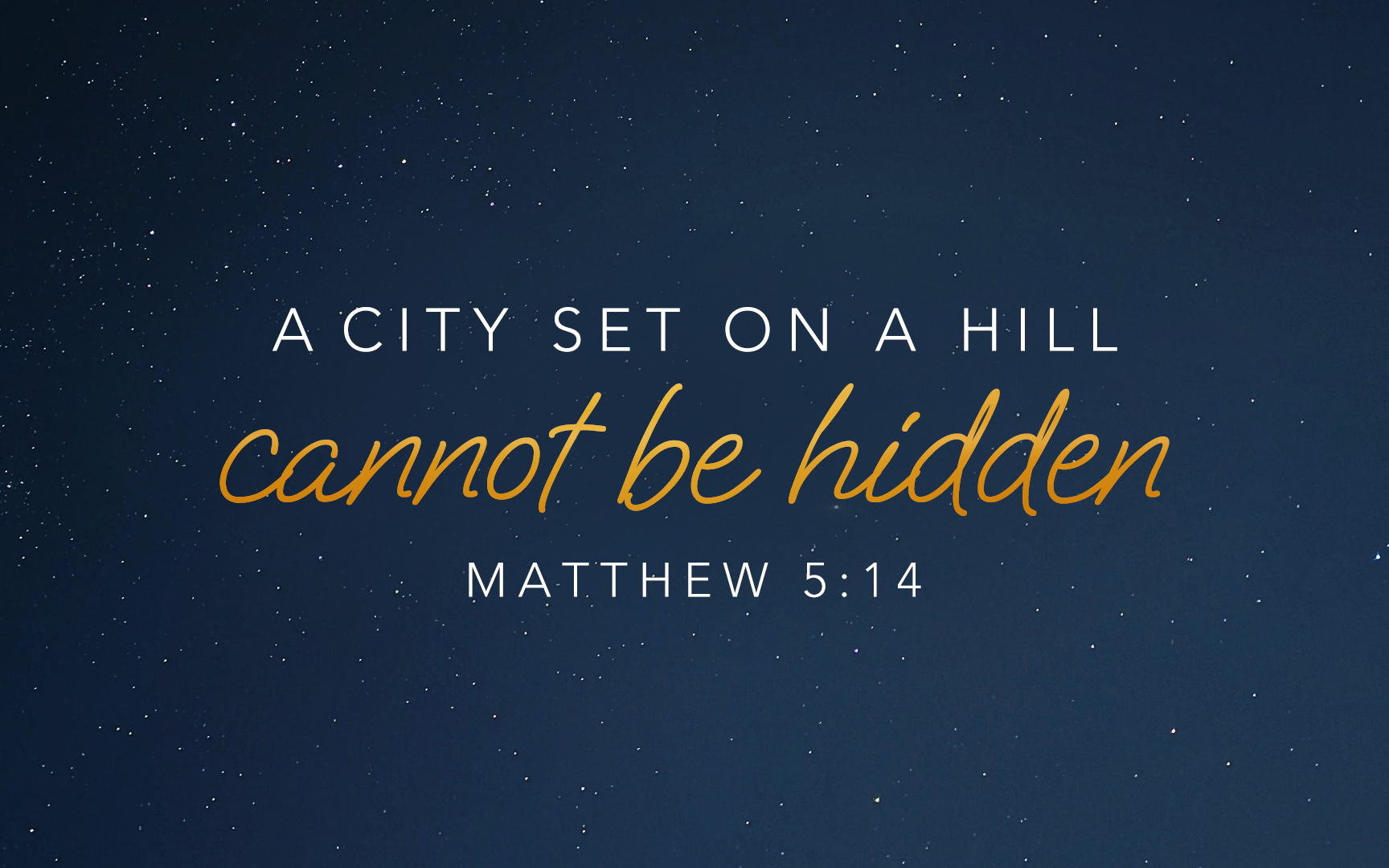 A City Set On A Hill
[Speaker Notes: Don’t hide your faith today.
Don’t hide your hope.
Make the decision today to Follow Jesus and be part of the people who shine with His light.]